John Malcom Elementary SchoolTK & Kindergarten Roundup
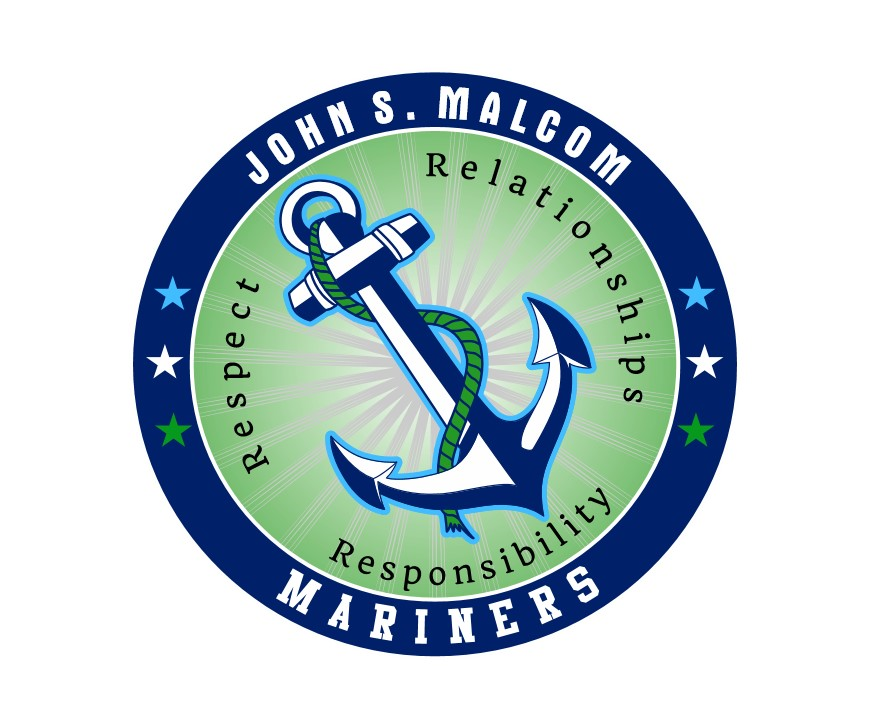 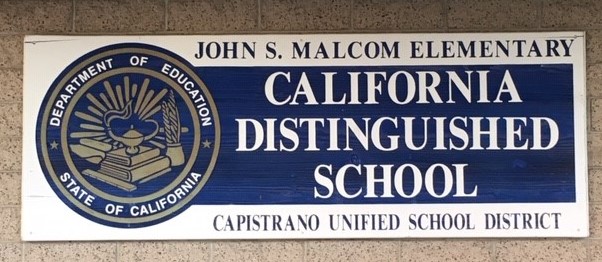 Today’s Agenda
Welcome to John Malcom Elementary – Principal, Laurie Lowy
Food and Nutrition Services
PTA
Friends of Malcom Foundation
Before and After School Care - YMCA 
School and Your Child’s Health – District Nurse
Transitional Kindergarten (TK)
Kindergarten Readiness and Sample Schedule
Registration and Attendance
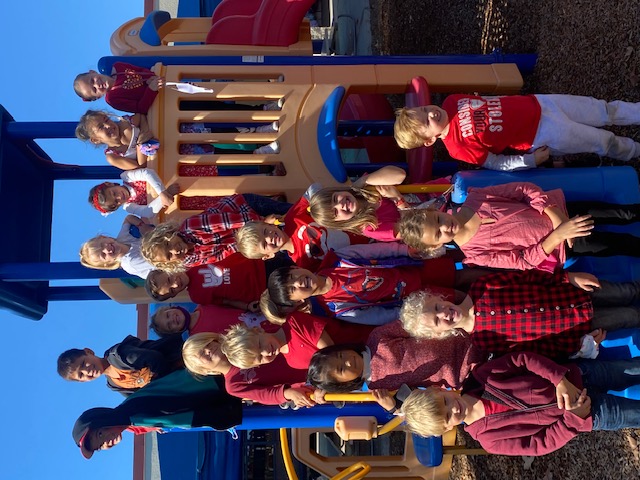 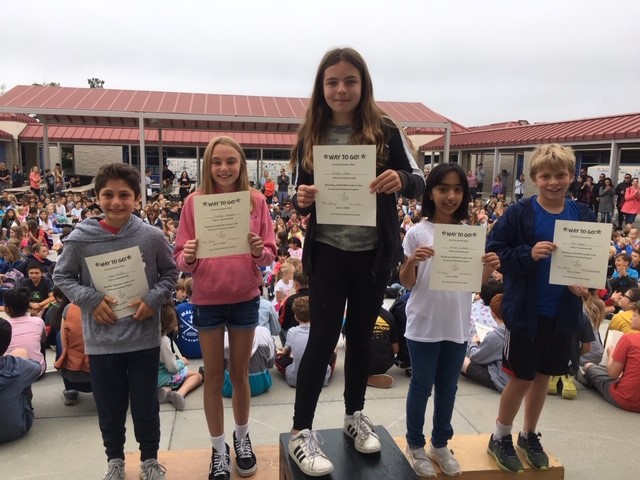 Joining our Mariner Crew
TK/Kindergarten to fifth grade journey
Partnerships with families
Volunteer Opportunities (PTA, Friends of Malcom Foundation, Art, Garden, Watch D.O.G.S., Innovation Lab, Malcom Milers, library, classroom volunteers, etc.)
Programs – music, WIN intervention/extension, PE
First Day of school is TUESDAY, 
      August 20, 2024!
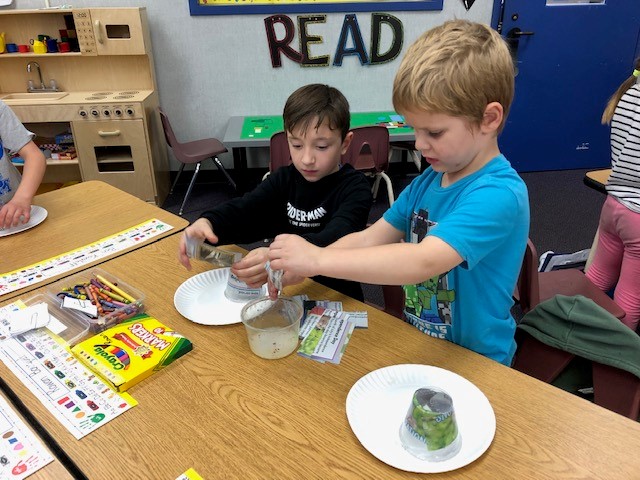 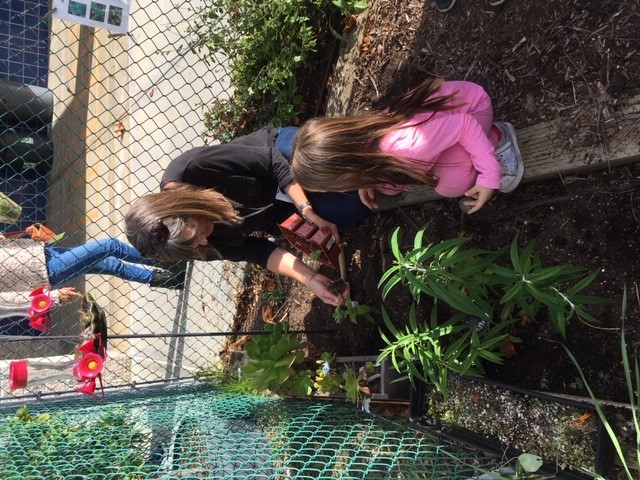 CUSD Food & Nutrition Services
Breakfast and lunch are available to ALL students at CUSD for FREE.
El desayuno y el almuerzo están disponibles GRATIS para TODOS los estudiantes de CUSD.
Meals follow regulations from the Healthy Hunger Free Kids Act and include whole grains, protein, fruits, veggies, and milk.
Las comidas siguen las regulaciones de la Ley de 
Niños Saludables y Sin Hambre e incluyen cereales 
integrales, proteínas, frutas, verduras y leche.
CUSD is the first district in southern California to 
receive a certification with Eat Real.
CUSD es el primer distrito del sur de California 
en recibir una certificación Eat Real.
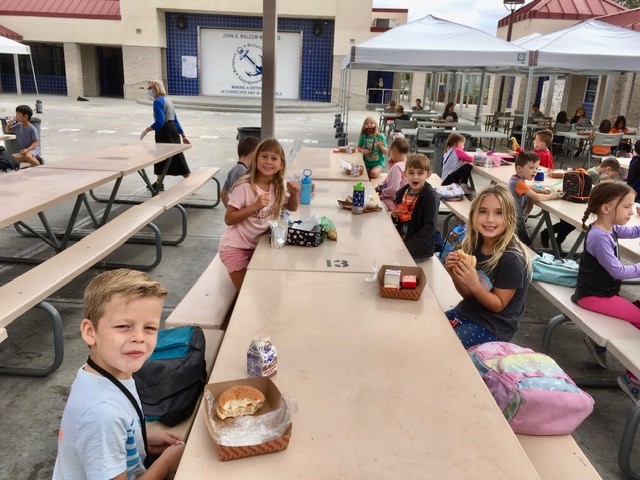 CUSD Food and Nutrition
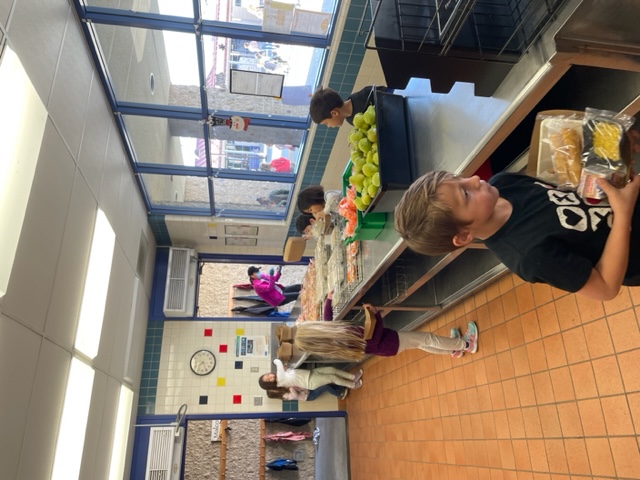 Meals follow regulations from the Healthy Hunger Free Kids Act and include whole grains, protein, fruits, veggies, and milk.
Las comidas siguen las regulaciones de la Ley de 
Niños Saludables y Sin Hambre e incluyen cereales 
integrales, proteínas, frutas, verduras y leche.

Students can bring food from home if they prefer!
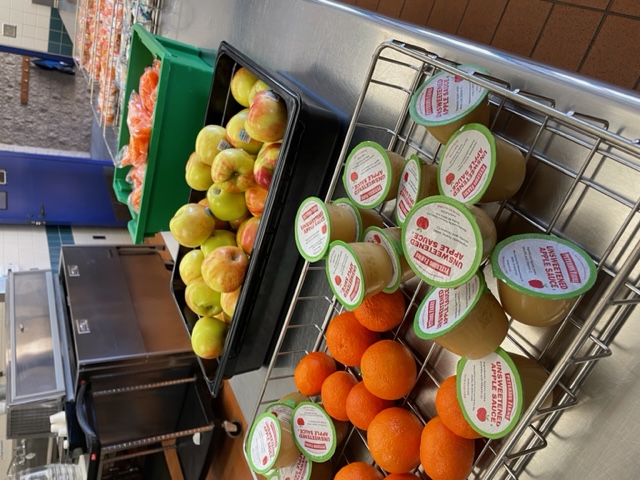 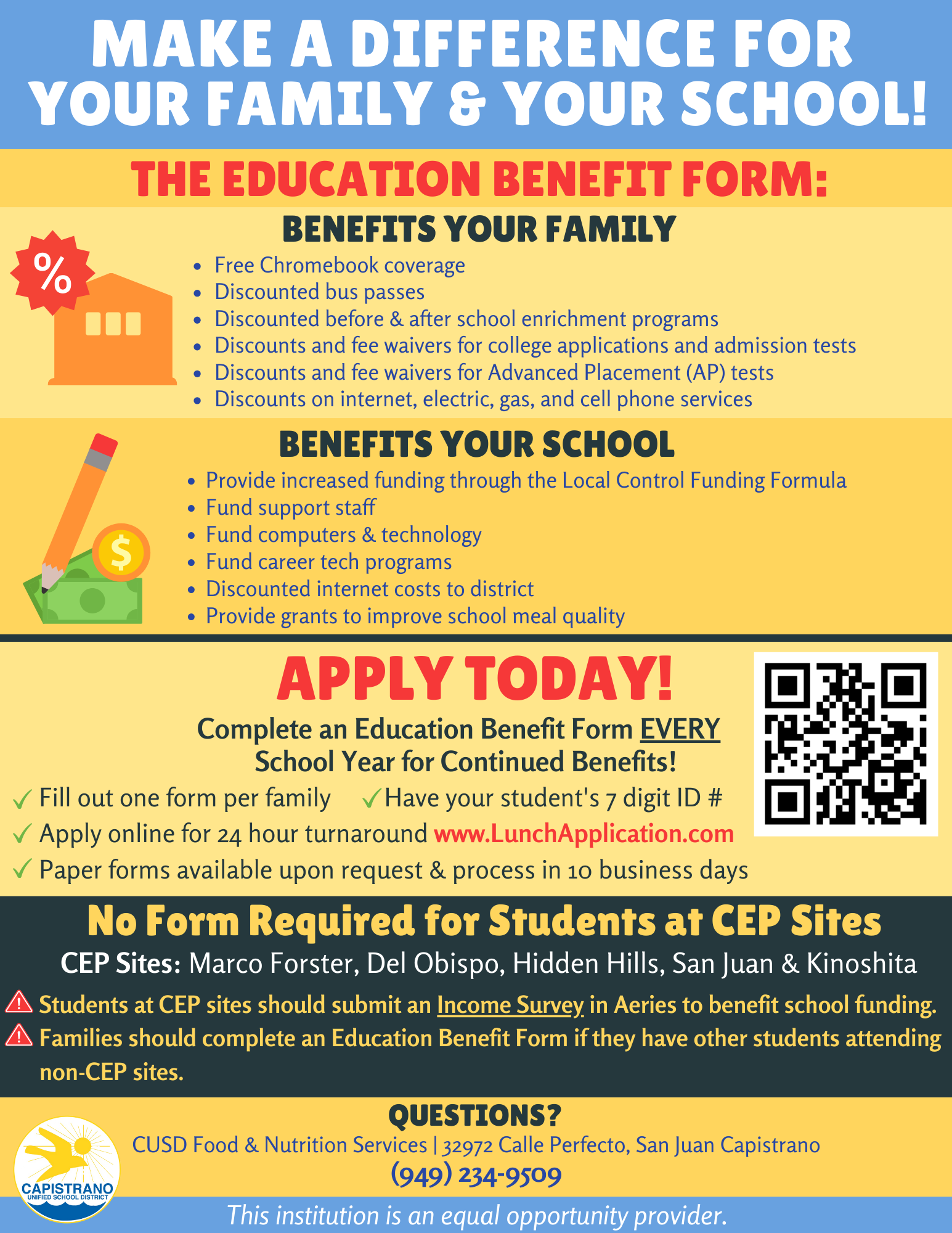 Education Benefit Form 
Formulario de Beneficios Educativos
Submit an Education Benefit Form to see if your family qualifies for benefits.
Envíe un formulario de beneficios educativos para ver si su familia califica para recibir beneficios.

Submit yearly starting in August.
Enviar anualmente a partir de agosto.

Questions? ¿Preguntas? 949-234-9509.
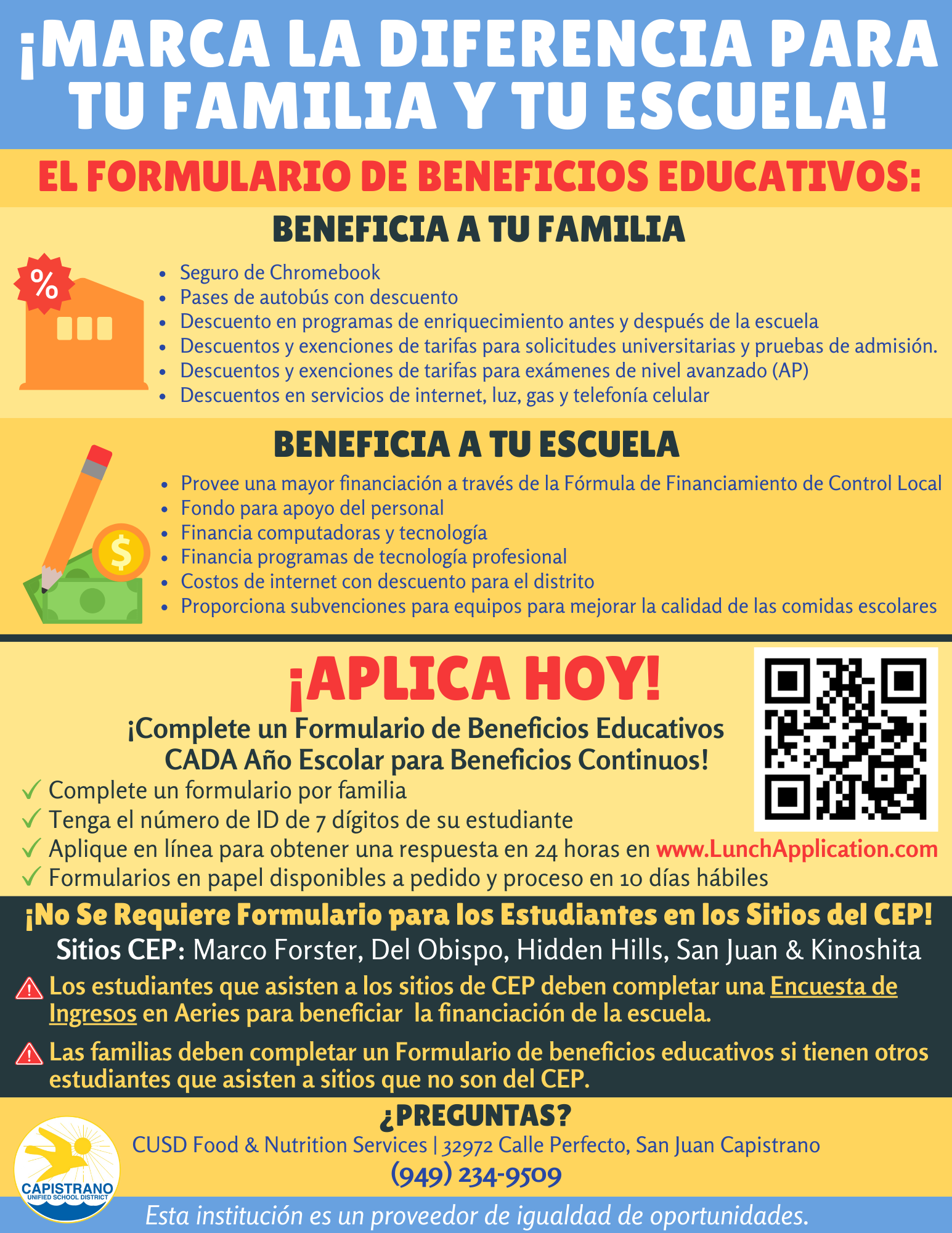 FAQ / Preguntas Frecuentes
My student has a food allergy - what do I do? Mi estudiante tiene alergia alimentaria: ¿qué hago?
Submit a Medical Statement to Request Special Meals. Must be signed by physician, physician assistant or nurse practitioner. Available at capistrano.healtheliving.net 
Presentar una Declaración Médica para Solicitar Comidas Especiales. Debe estar firmado por un médico, asistente médico o enfermera especializada. Disponible en capistrano.healtheliving.net
We are a vegetarian family - what do I do? Somos una familia vegetariana, ¿qué hago?
Vegetarian options are available daily and are indicated on the menu.
Las opciones vegetarianas están disponibles todos los días y están indicadas en el menú.
Our family does not eat pork - what do I do? Nuestra familia no come cerdo, ¿qué hago?
Few items contain pork and are indicated on the menu.
Pocos artículos contienen carne de cerdo y están indicados en el menú.
CUSD Food and Nutrition
Food & Nutrition Services Contact Information:
  
949-234-9509 

 Capistrano.healtheliving.net
sample menu
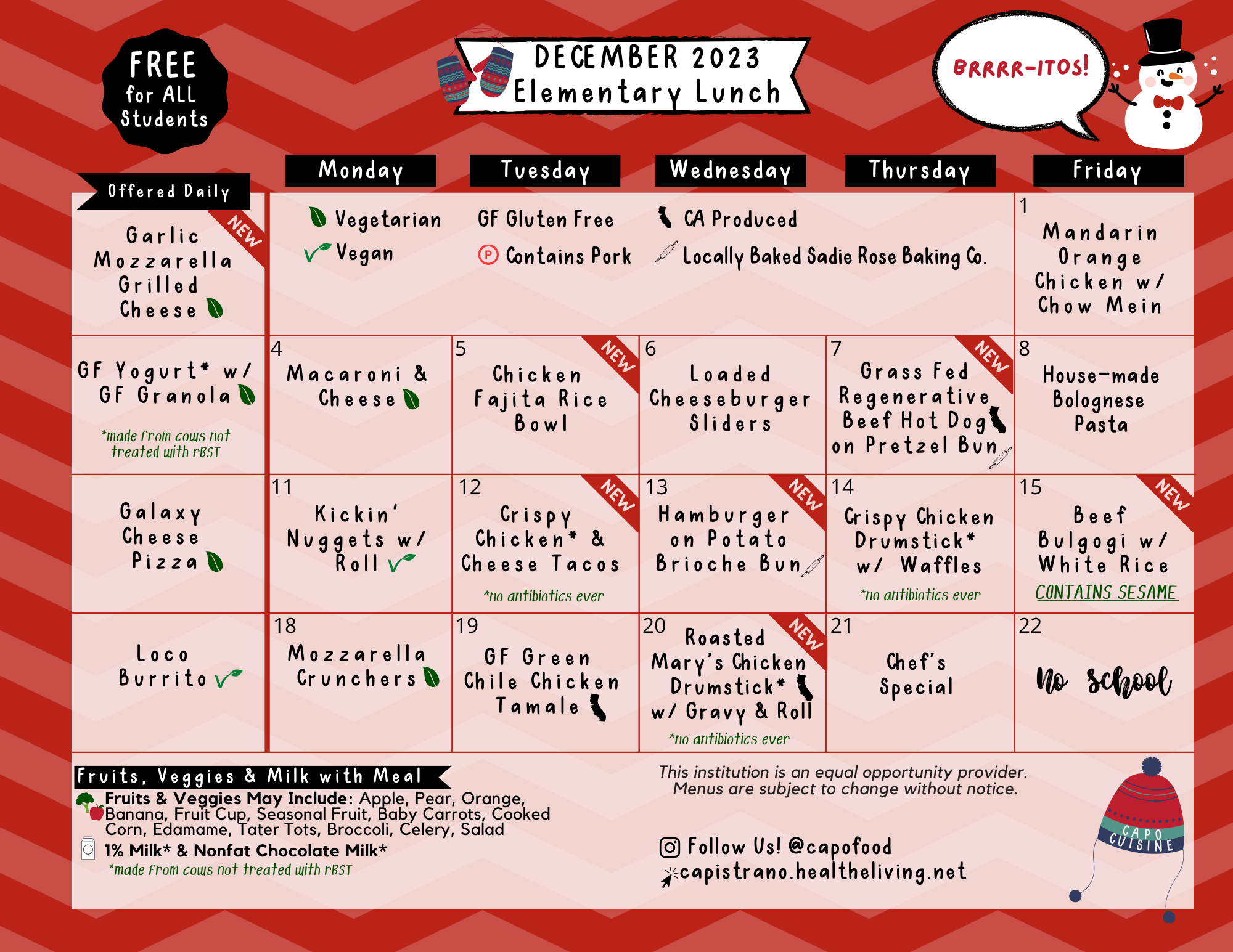 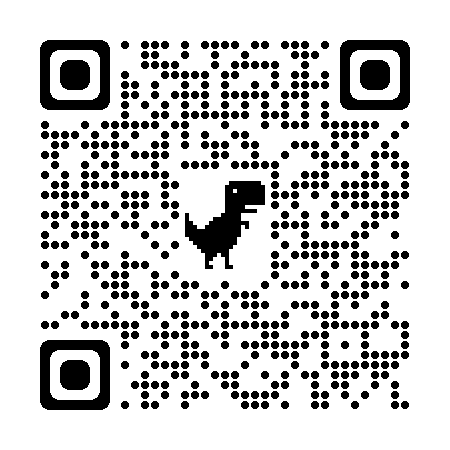 PTA – Parent – Teacher Association
President, Ryann Doria
Programs (Reflections, Classroom Support, Field Trips, Assemblies, Meet the Masters)
Events (Back to School event, Trunk-o-Treat, Holiday Makers Market and Movie Night, Jog-a-thon, Sail-a-bration carnival)
Volunteer Opportunities (PTA, Garden, Classroom, Library, Watch DOGS, Meet the Masters, Yearbook)
Visit the John Malcom PTA website
https://www.malcompta.org/
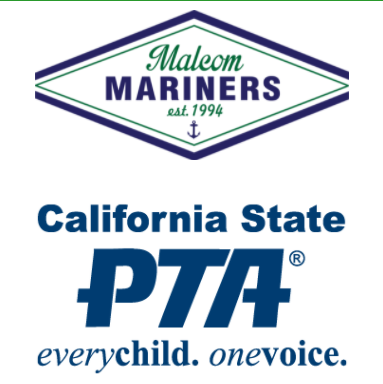 Friends of Malcom Foundation
President – Gina Bowman
Friends of Malcom Foundation is an additional way to be involved at Malcom and meet new families (Valentines Dance and Spring Gala)
Foundation provides specialized funding to support our school 
Additional paraeducators on campus to reduce adult to student ratio
Safety needs (fencing, walkie-talkie radios, etc.)
For more information visit our website:
 https://www.friendsofmalcom.org/
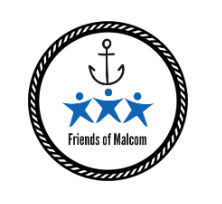 Before and After School Care (6:45am-6pm)•2, 3, or 5 Day Monthly Schedules•Open During Holidays and Breaks•Y Clubs: Science, Art, Drama, Cooking, Photography, Engineering, Fitness•Service Learning Projects: Stockings for Troops and Adopt-a-Family•Homework Help, Group Games, and Positive Social Interactions•Licensed Childcare Facility with a 1:14 RatioBefore and After School Care (6:45am-6pm)•2, 3, or 5 Day Monthly Schedules•Open During Holidays and Breaks•Y Clubs: Science, Art, Drama, Cooking, Photography, Engineering, Fitness•Service Learning Projects: Stockings for Troops and Adopt-a-Family•Homework Help, Group Games, and Positive Social Interactions•Licensed Childcare Facility with a 1:14 RatioBefore and After School Care  - YMCA(6:45am-6:00pm)
•2, 3, or 5 Day Monthly Schedules•Open During Holidays and Breaks•Y Clubs: Science, Art, Drama, Cooking, Photography, Engineering, Fitness•Service Learning Projects: Stockings for Troops and Adopt-a-Family•Homework Help, Group Games, and Positive Social Interactions•Licensed Childcare Facility with a 1:14 Ratio
YMCA Summer Program (6:45am-6:00pm)
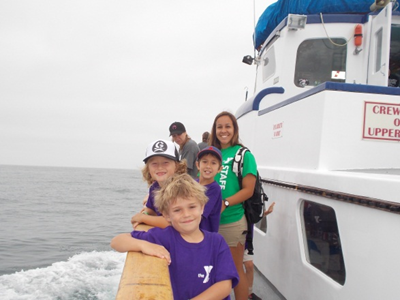 3 or 5 day Monthly or Weekly Options

Weekly Bus Field Trips  

On Site Vendors

Daily Activities

Great Transition into the School and Making Friends
Before and After School Care - YMCA
YMCA OF ORANGE COUNTY
LAGUNA NIGUEL FAMILY YMCA
30011 Ivy Glenn Drive, Suite 109
Laguna Niguel, CA 92677
(949) 363-7085
Director:  Ricardo Cintora
rcintora@ymcaoc.org
School and Your Child’s Health
La escuela y la salud de su hijo
TK and Kindergarten Orientation
Orientación de Kindergarten
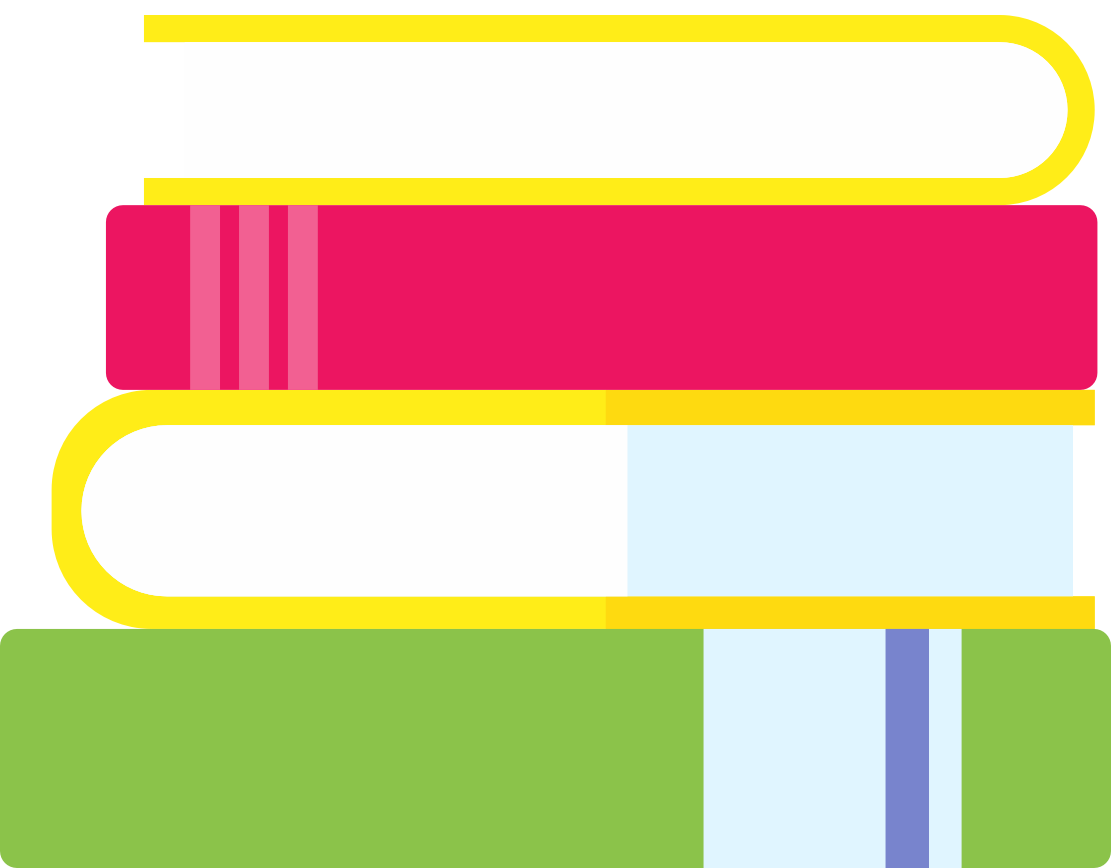 When to keep your child home
Cuándo debe quedarse su hijo en casa
Temperature of 100.4
Temperatura de 100.4
Vomiting and/or diarrhea
Vómitos y/o diarrea 
Undiagnosed rash
Sarpullido no diagnosticado
Unusually red eyes with drainage (not allergy related)
Ojos anormalmente enrojecidos con secreción (no relacionados con la alergia)
Other symptoms of illness/ cold symptoms (cough, sore throat, congestion, etc.)
Otros síntomas de enfermedad o de resfriado (tos, dolor de garganta, congestión, etc.)
Health at School
La salud en la escuela
[Speaker Notes: Must be fever (without fever reducing medicine), vomiting, diarrhea free for 24 hours before returning to school.]
Medication at School
Medicamentos en la escuela
Requires doctor’s order/parent consent form
Requiere la orden de un médico o un formulario de consentimiento de los padres
Should be dropped off by parent to front office
Debe ser entregado por los padres a la oficina de la escuela
Must be in original container with pharmacy label 
Debe estar en el envase original con la etiqueta de la farmacia
Kept in a locked cabinet in the health office
Guardado en un gabinete cerrado con llave en la enfermería 
de la escuela
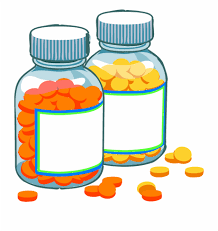 Report of Health Examination
Informe de Examen Médico
KINDERGARTEN ONLY
Complete after February 20, 2024
Realizado después del 20 de febrero de 2024
CUSD recommends this be completed before entry into Kindergarten or 1st grade
CUSD recomienda completarlo antes de entrar a kindergarten o 1.o grado
Blank form is in kindergarten packet
El formulario en blanco está en el paquete de kindergarten
Can be completed at same time as a well child visit
Puede completarse al mismo tiempo que el informe de examen médico del niño
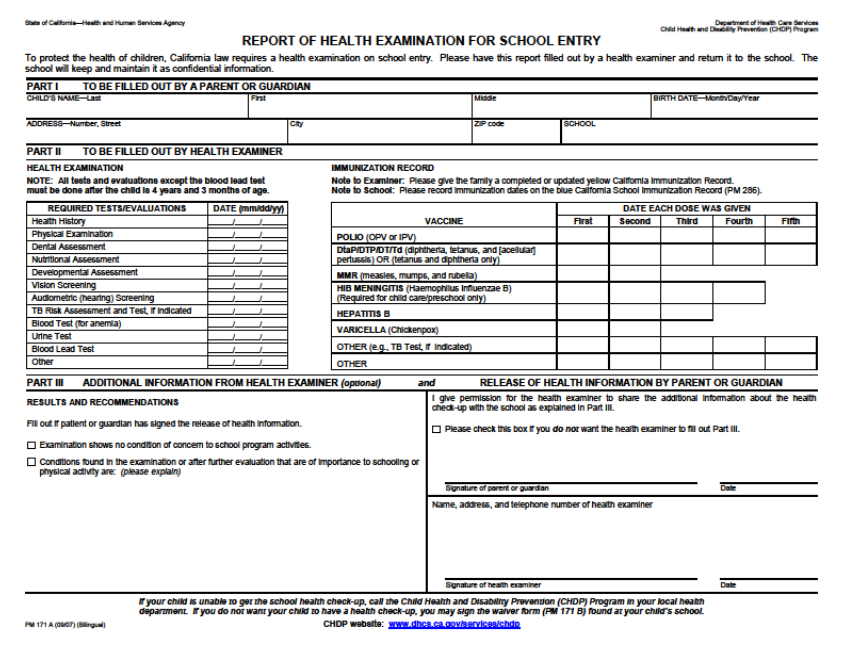 Kindergarten Oral Health Assessment
Evaluación de la salud dental al ingresar a kindergarten
Complete before May 31, 2025
Completar antes del 31 de mayo de 2025
KINDERGARTEN ONLY
California law requires that the oral health assessment  be completed by May 31 in either Kindergarten or 1st grade, whichever is your child’s  first year in public school (Ed. Code Section 49452.8)
La ley de California exige que la evaluación de la salud dental sea completada antes del 31 de mayo, ya sea en Kindergarten o en primer grado, cualquiera que sea el primer año que su hijo curse en una escuela pública (Código de educación, sección 49452.8)

Assessments that have happened within 12 months before your child enters school also meet this requirement.
Las evaluaciones efectuadas en los 12 meses anteriores al ingreso del niño a la escuela también cumplen este requisito.

Blank form is in kindergarten packet
El formulario en blanco está en el paquete de kindergarten
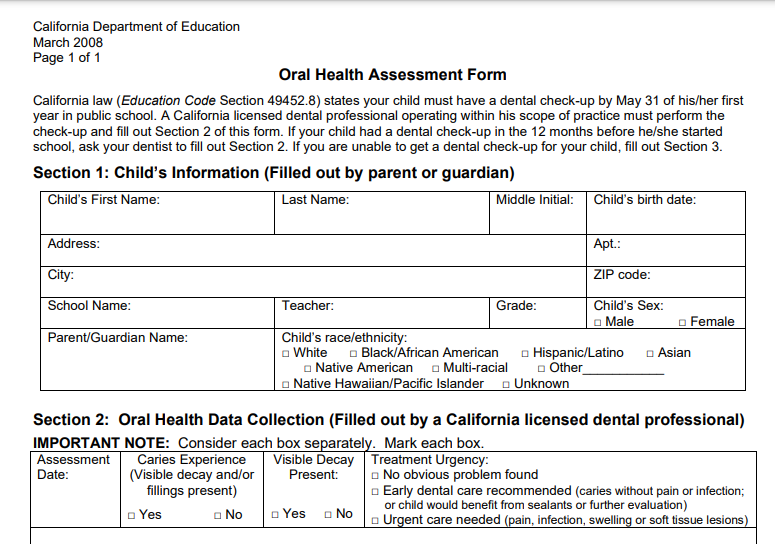 Students must be fully immunized before entering TK / kindergarten
Los estudiantes deben estar completamente vacunados antes de entrar a Tk -kindergarten
You must show proof of immunization when registering your child
Debe presentar la prueba de vacunas cuando inscriba a su hijo
Exceptions include a permanent medical exemption or a temporary medical exemption- Updates to requirements January 1, 2021
Las excepciones incluyen una exención médica permanente o una exención médica temporal- Actualización de los requisitos del 1 de enero de 2021
Immunizations
Vacunas
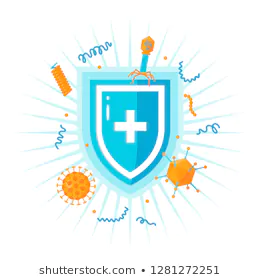 TK-Kindergarten Immunization Requirements
Requisitos de vacunas para el TK-Kindergarten
Hep. B
Hepatitis B
DTAP
Difteria, tosferina y tétano
Polio
   Polio
MMR
Sarampión, paperas y rubeola
Varicella
Varicela
4 Doses/dosis
5 Doses/dosis
2 Doses/dosis
3 Doses/dosis
2 Doses/dosis
3 doses ok if one dose was given on or after fourth birthday

3 dosis, si una se ha administrado durante o después del cuarto cumpleaños
4 doses ok if one dose was given on or after fourth birthday

4 dosis, si una se administró en el cuarto cumpleaños o después
Must be given on or after first birthday

Debe administrarse en o después del primer cumpleaños
Regarding Medical Exemptions for Immunizations
Respecto a las exenciones médicas para las vacunas 
The California Immunization Registry Medical Exemption web site is a secure site for physicians to issue and manage standardized medical exemptions for children in school or child care. Parents use the same site to request medical exemptions from vaccination for their children. Schools and child care facilities can monitor and get updates for medical exemptions issued for children in attendance. The school will not be able to print a copy of the actual medical exemption so it still must be printed by the Physician’s office and delivered to the school. 
El sitio web del Registro de Vacunas de California para exenciones médicas es un sitio seguro para que los médicos emitan y gestionen exenciones médicas estandarizadas para los niños que asisten a la escuela o a centros de cuidado de niños. Los padres utilizan este mismo sitio para solicitar exenciones médicas de vacunas para sus hijos. Las escuelas y los centros de cuidado de niños pueden controlar y obtener actualizaciones de las exenciones médicas emitidas para los niños que asisten a dichos lugares. La escuela no puede imprimir una copia de la exención médica real, de manera, que deberá ser impresa por el consultorio médico y presentada en la escuela.
Visit/visite https://cair.cdph.ca.gov/exemptions/home for more information/para obtener más infomación
Hearing and Vision
Audición y visión
Students will have their hearing and  vision screened in kindergarten
A los estudiantes se les examinará la audición y la visión en el kindergarten.
This is a state mandated requirement
Este es un requisito exigido por el Estado
Subsequent screenings are done in 2nd, 5th and 8th grade
Se realizan exámenes posteriores en 2.º, 5.º y 8.º grado
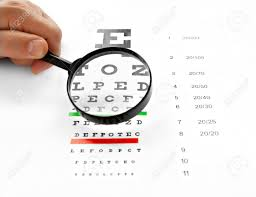 Specialized Health Needs
Necesidades de Salud Especializadas
Action Plans
Planes de Acción
Food Allergy Action Plan / Plan de acción para las alergias alimenticias
Insect Allergy Action Plan / Plan de acción para las alergias a los insectos
Asthma Action Plan / Plan de acción para el asma
Forms are available from school health office
Los formularios están disponibles en la enfermería de la escuela
Contact district nurse for other medical needs or accomodations 
Comuníquese con la enfermera del distrito para otras necesidades médicas o adaptaciones
Who is in the Health Office?
¿Quién está a cargo de la enfermería de la escuela?
Donaldo Bandoy
Site LVN

8:30-1:30
We look forward to supporting your child!
¡Nos complace poder ayudar a su hijo
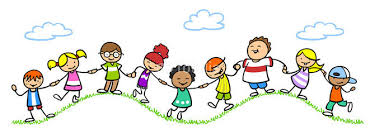 Melissa Goldbeck RN, MSN
949-254-1199
megoldbeck@capousd.org
TK – What is Transitional Kindergarten?
Transitional Kindergarten (TK) was first introduced via The Kindergarten Readiness Act of the 2010 Senate Bill 1381 (originally for students who turned 5 years old on or between September 2 and December 2 (just missing the Kindergarten cutoff)

Is considered the first year of a two-year Kindergarten program
What is Universal Transitional Kindergarten
In July 2021, Governor Newsom signed AB 131, which adopts Universal TK by 2025-26. The purpose of changing TK was to ensure that all 4 year-olds would have a free year of school the year prior to Kindergarten. AB 131 changed the eligibility for TK over a 4-year period:

2022-23: 5th birthday on or between September 2 - February 2 
2023-24: 5th birthday on or between September 2 – April 2
2024-25: 5th birthday on or between September 2 – June 2
2025-26: 4th birthday by September 1st (UTK in place)

TK is considered to be “the bridge between preschool and Kindergarten!”
TK or Kindergarten?
For the 2024-25 school year: Any child who turns 5 on or between September 2nd and June 2 is eligible for TK
Children who turn 5 years old on or after June 2nd are eligible for preschool 
*The District does not implement early admittance into TK and will not accept any child who is younger than the TK eligibility dates. 

Children who turn 5 years old on or before September 1st are eligible for Kindergarten
Children who turn 5 years old between June 1 and September 1st can apply for TK instead of Kindergarten, but admittance will be dependent on space in the program
Obligation to place all TK-eligible students first; Kinder-eligible students will be placed in late May/early June* (*Timelines subject to change)
Differences between PK, TK, and K
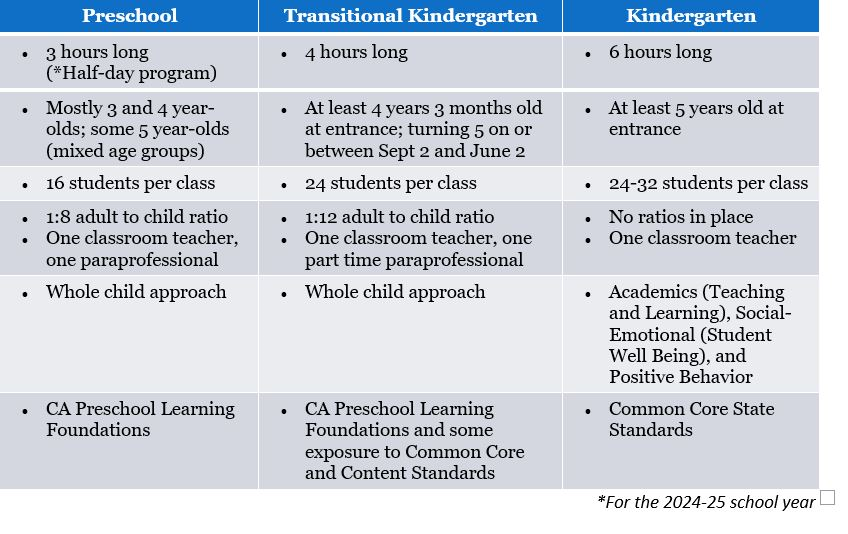 TK emphasis:
Play based
Focus on readiness skills
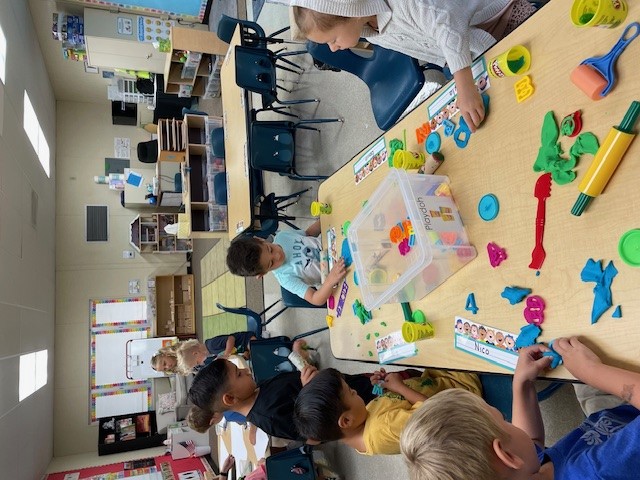 How is TK Structured?
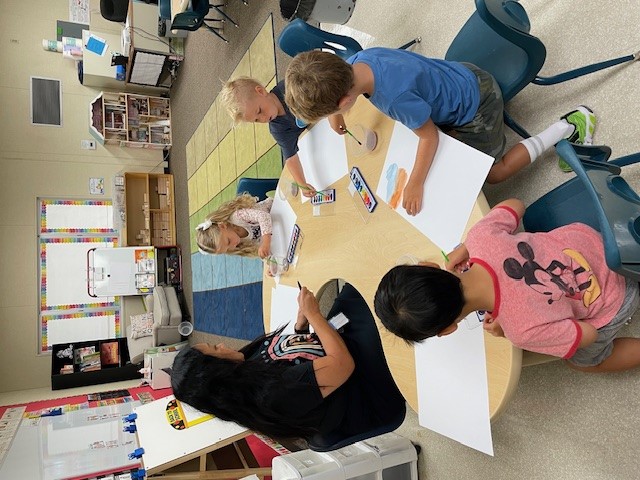 Class is approximately 4 hours per day
Early Bird/Late Owl model (about 2 hours of overlap with whole group)
Taught by a certificated teacher with 24 ECE units 
Includes one part-time paraprofessional 
Class breakdown:
24 students max per class, 12 per session 
1:12 adult to student ratio
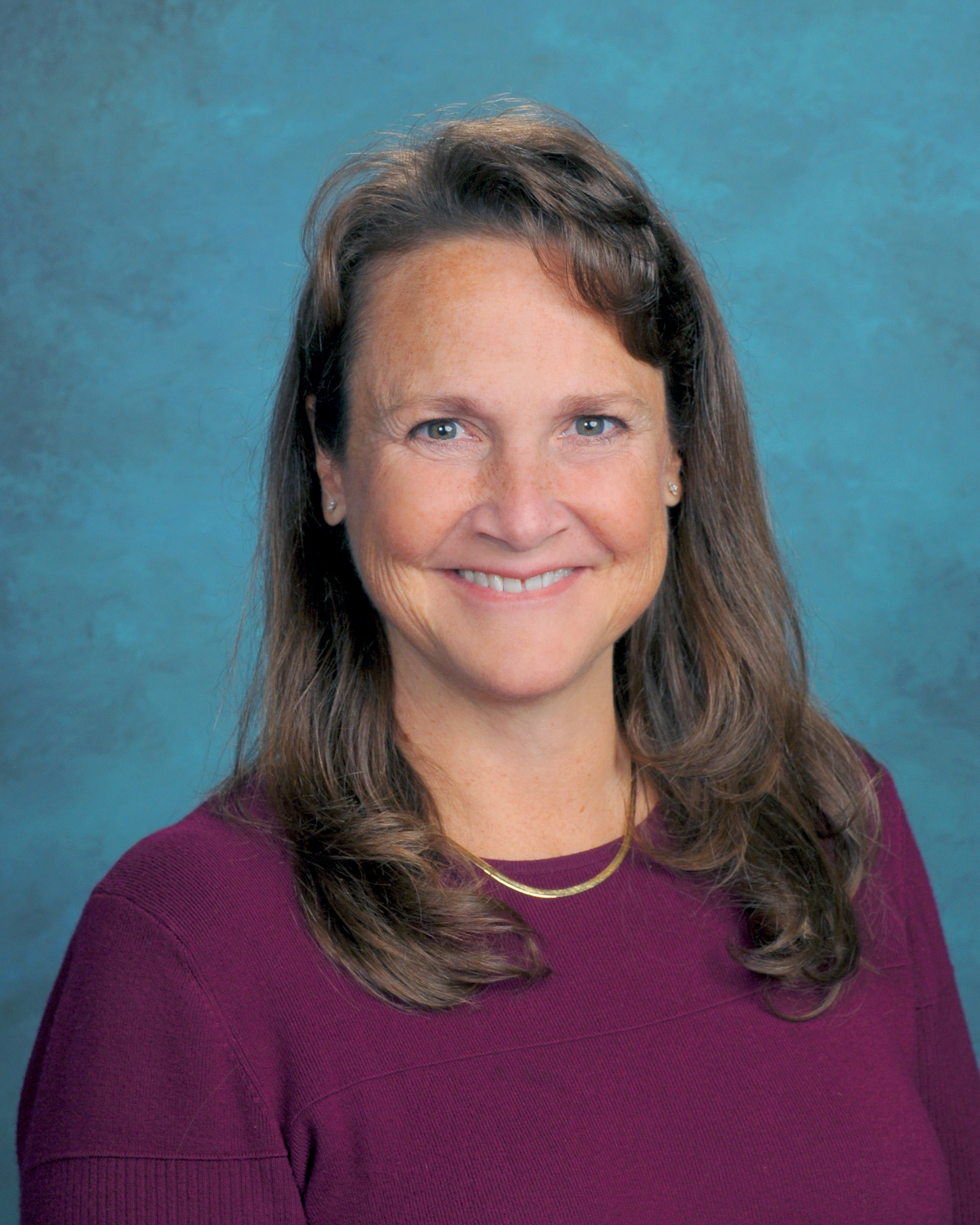 Your TK TEAM
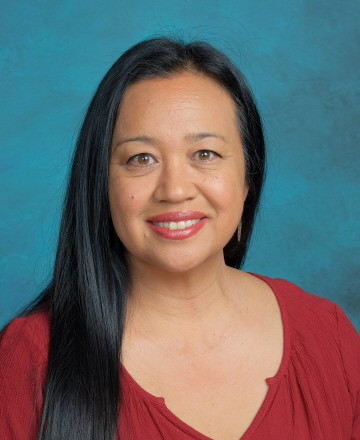 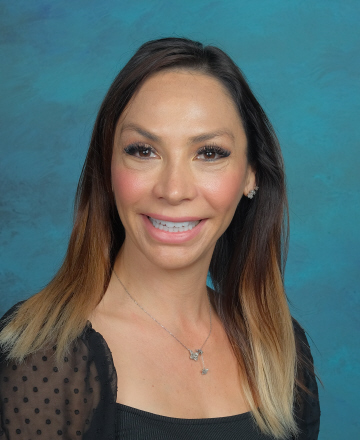 Laurie Lowy​
Principal
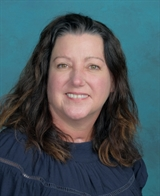 Christina Hare
Teacher
Norin Frankhouse
Paraeducator
Jennifer Fischer​
Counselor
Daily Routines in TK
Routines include:
Circle Time /Calendar
Free Play/Free Choice
Small group instruction (Centers) 
Whole group instruction 
Phonemic Awareness, Language and Literacy, Math Instruction, Social-Emotional Development
Music & Movement 
Snack/Lunch and Recess/Outdoor Play
BE READY for TK!
Have your child practice the following at home:
Being completely independent in bathroom (i.e. pull down/pull up clothing, wipe independently, etc.)
Opening and closing backpack, lunch box, and water bottle
Carrying their own backpack, lunchbox or any personal belongings
Putting on and taking off their shoes 
Practicing good hygiene skills- hand washing, covering mouth/nose, and using a tissue 
Asking for help when it's needed 
Listening to stories by reading to your child daily
Separating from you/saying goodbye
Our Kinder Program
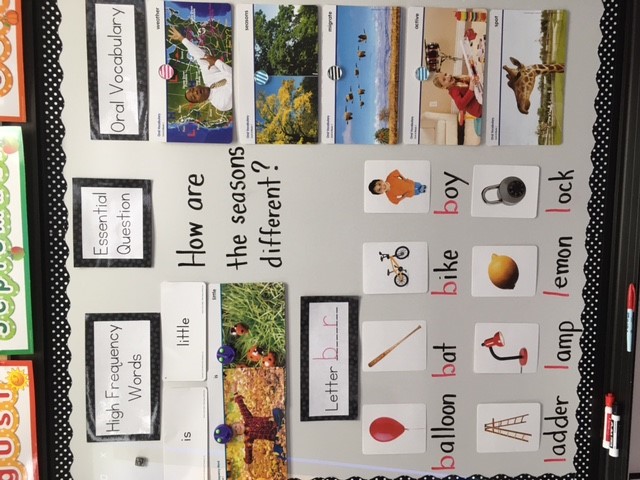 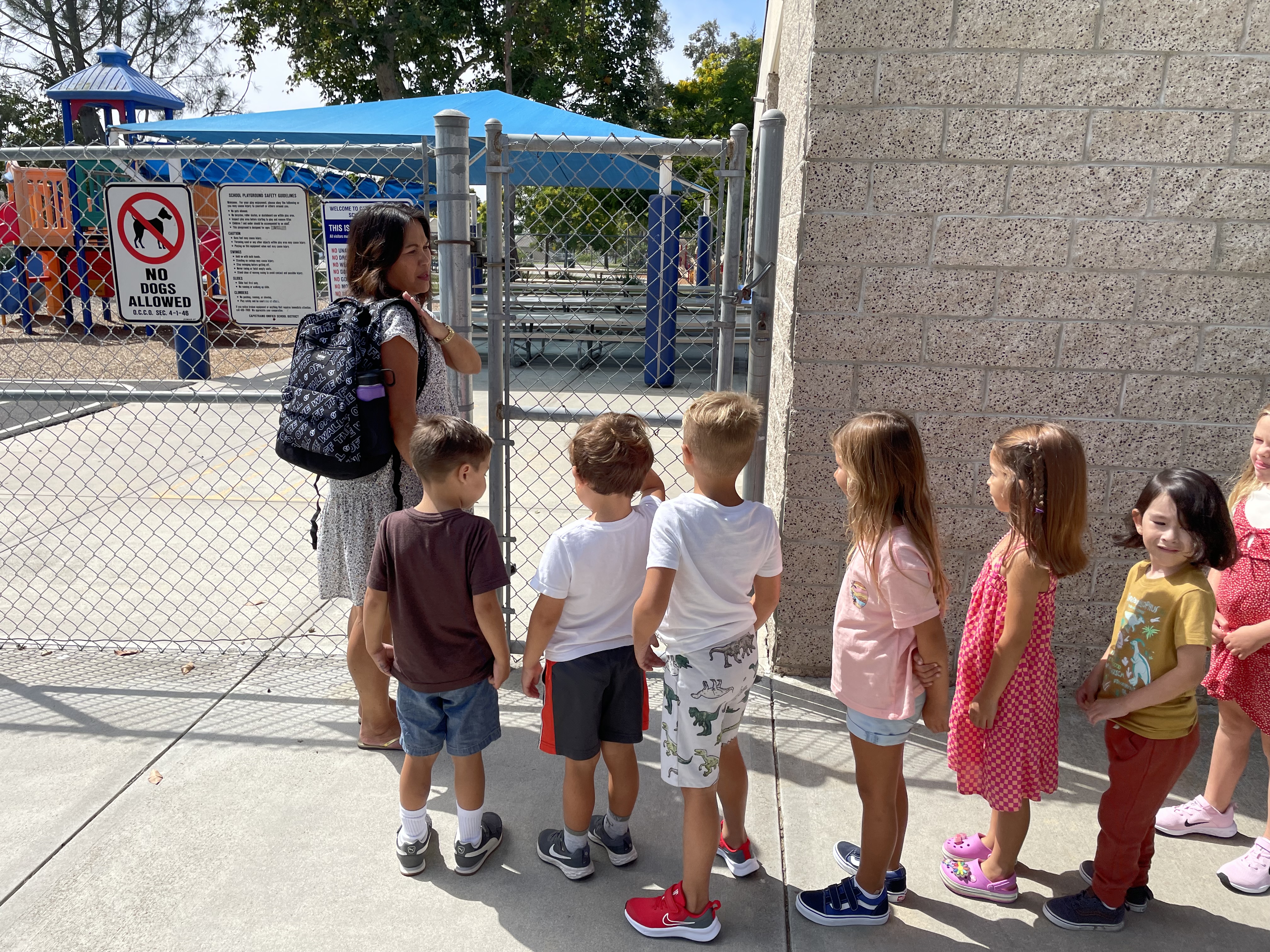 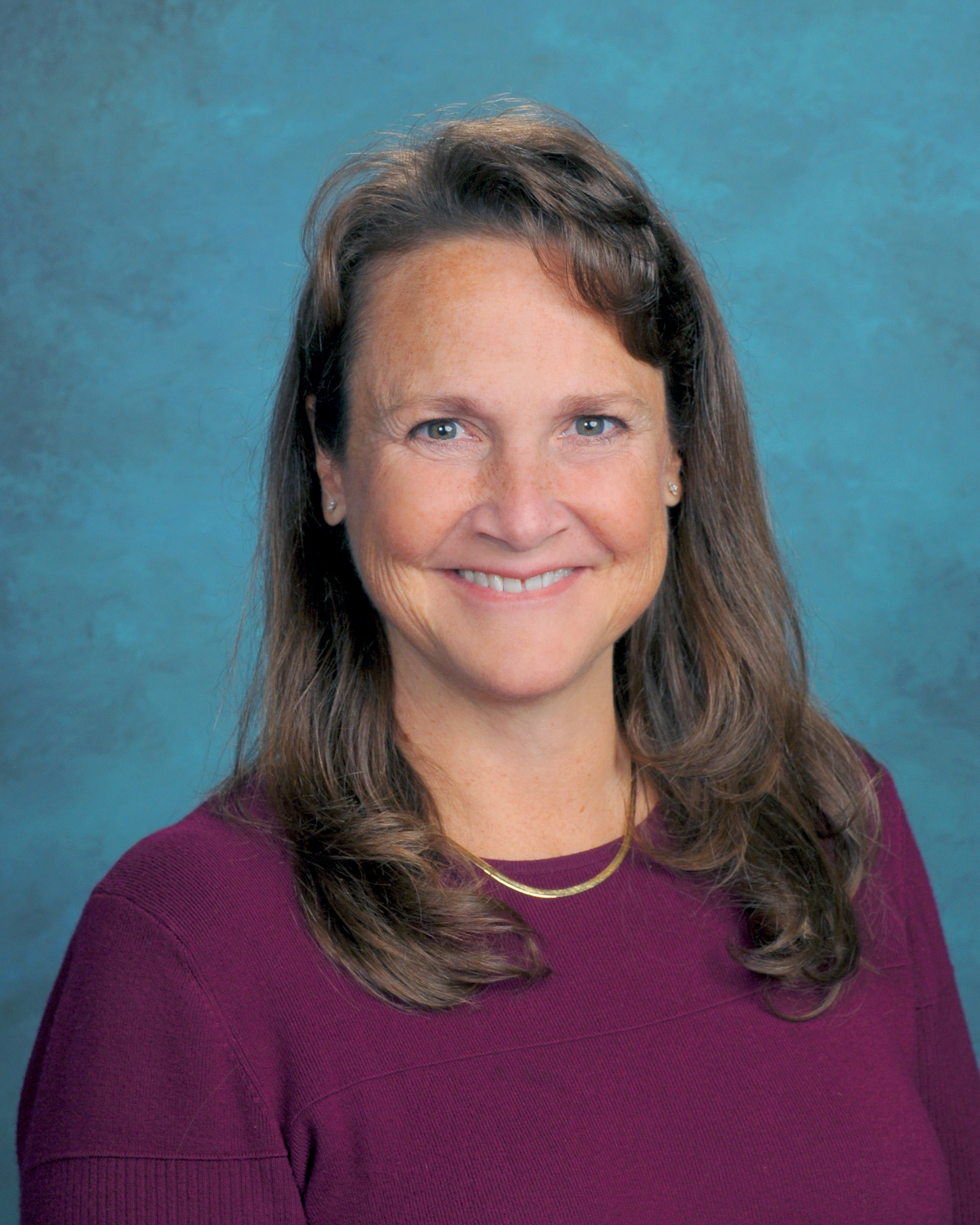 Your Kindergarten TEAM
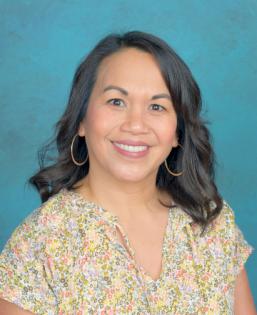 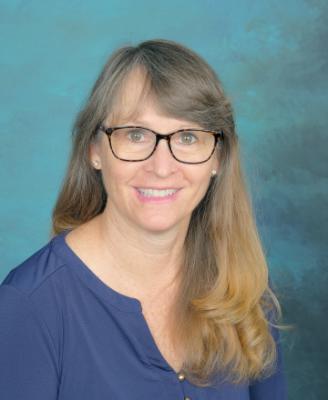 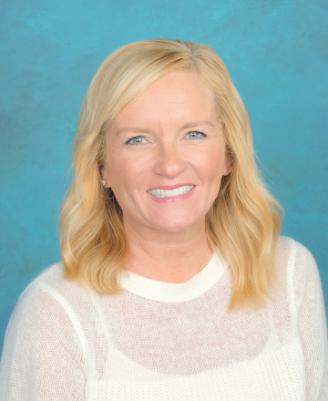 Laurie Lowy
Principal
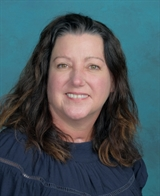 Melanie Foote
Teacher
Shelbi Lewis
Teacher
Janice Mortenson Teacher
Jennifer Fischer
Counselor
Kindergarten Readiness
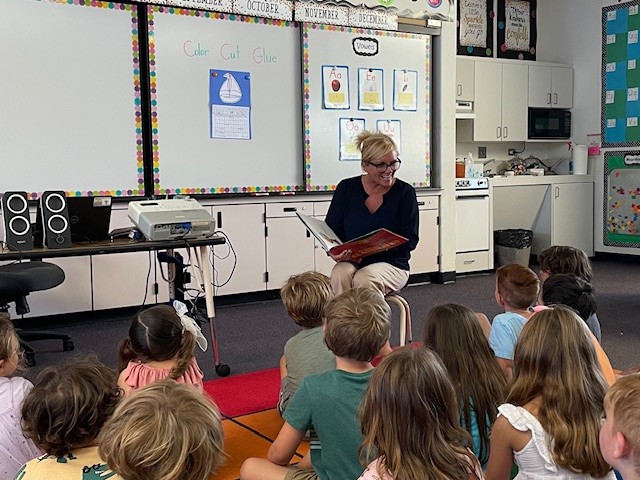 Prior to entering Kindergarten, your child should be able to do the following:
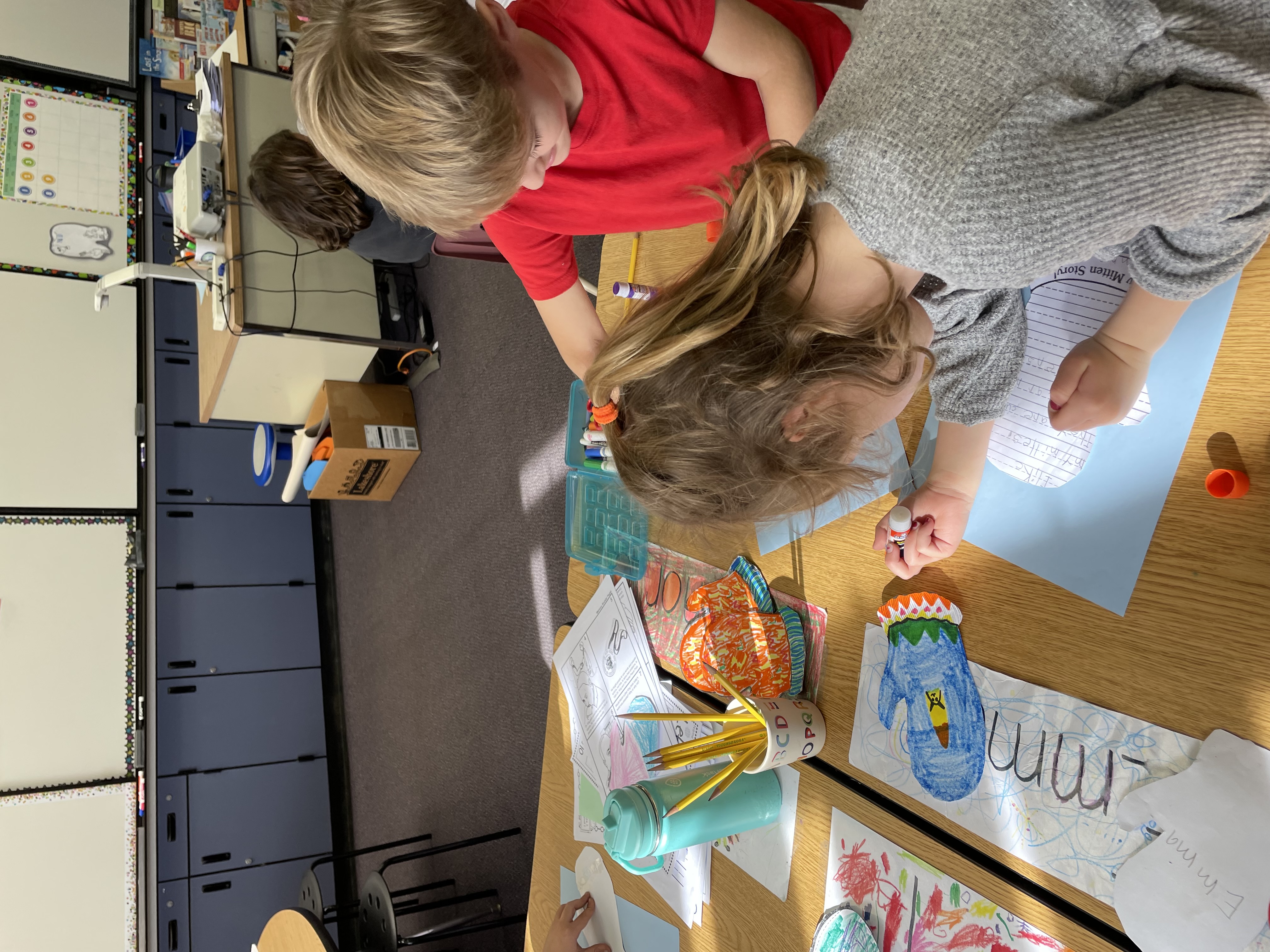 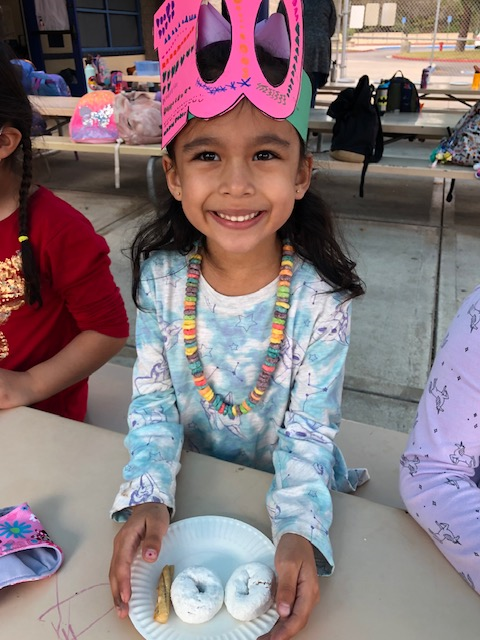 Social Skills and Behavior
Your Kindergarten child should be able to:
Separate from a parent or caregiver and stay with another adult.
Cooperate and share with others.
Play and work independently.
Keep their hands and bodies to themselves.
Show respect to classmates and adults.
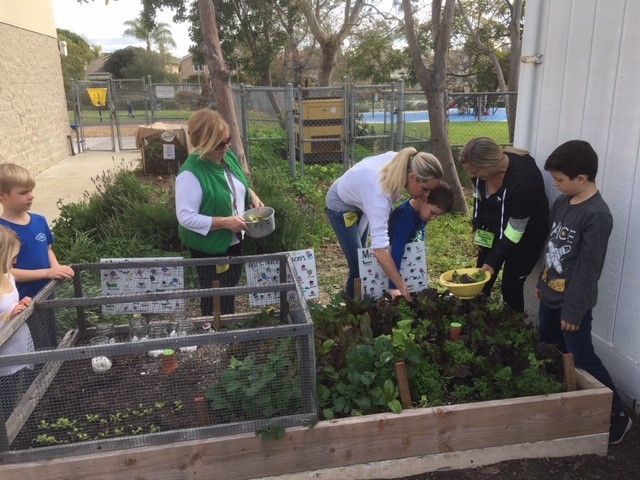 Listening and Speaking Skills
Your Kindergarten child should be able to:
Sit still and listen for 10-15 minutes.
Follow simple two-step directions.
Verbally express their personal needs.
Engage other children and adults in conversation.
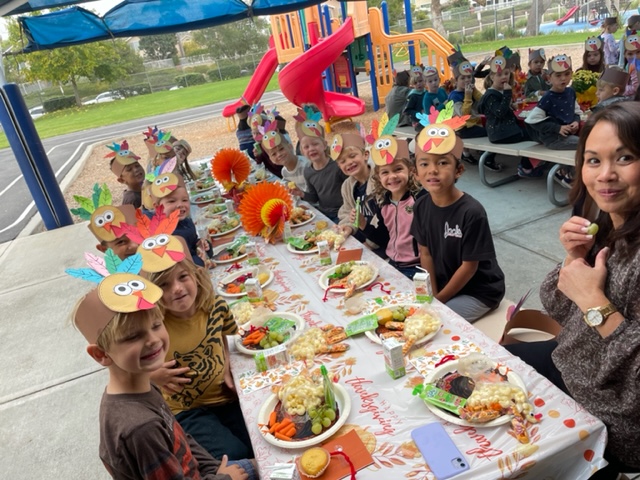 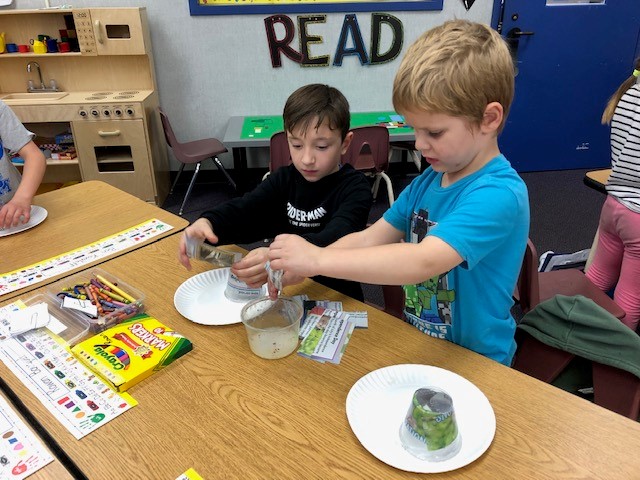 Motor Skills
Your Kindergarten child should be able to:
Use and hold pencils, crayons, markers, and scissors.
Use proper pencil grip – Tripod or alternative.
Carry, open, and close their full-size backpack.
Dress themselves (zip, button, and snap).
Tie shoes or close velcro by themselves.
Open and close their lunch box and reusable water bottle
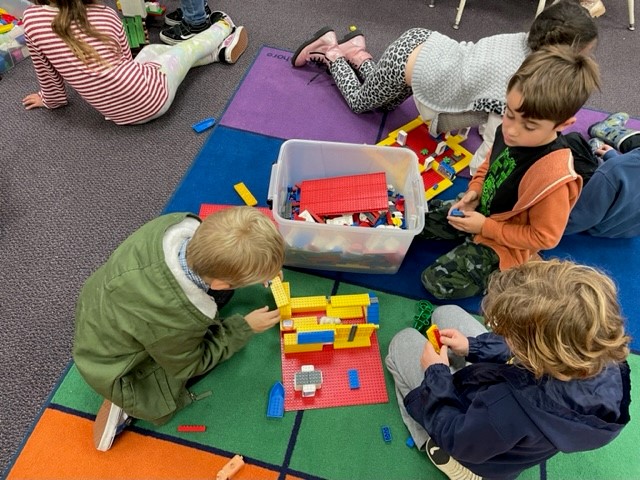 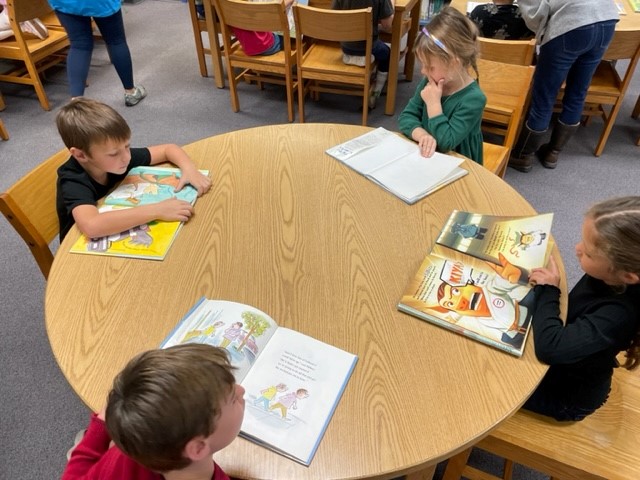 Personal Hygiene
Your Kindergarten child should be able to:
Attend to bathroom needs with total independence.
Wash and dry hands.
Use a tissue to blow and wipe nose.
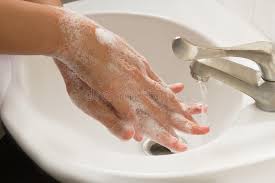 What a KINDERGARTEN Day Looks Like
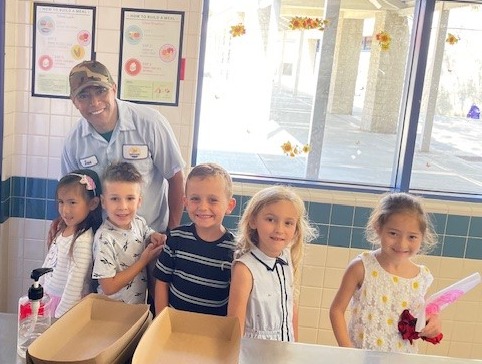 7:45 – 9:20  Math and English Language Arts (ELA) daily
9:20 – 9:40  Breakfast/snack and RECESS daily
9:40 – 10:40 English Language Arts daily and WIN Time 
10:40 – 11:20 LUNCH and RECESS daily
11:20 – 12:50 Technology/Science/Social Studies/PE  
12:50 – 1:10   RECESS (M,T,W,F)
1:10 – 1:55  Social Development / Closing / Dismissal

NOTE: Thursday early dismissal – 12:40 PM
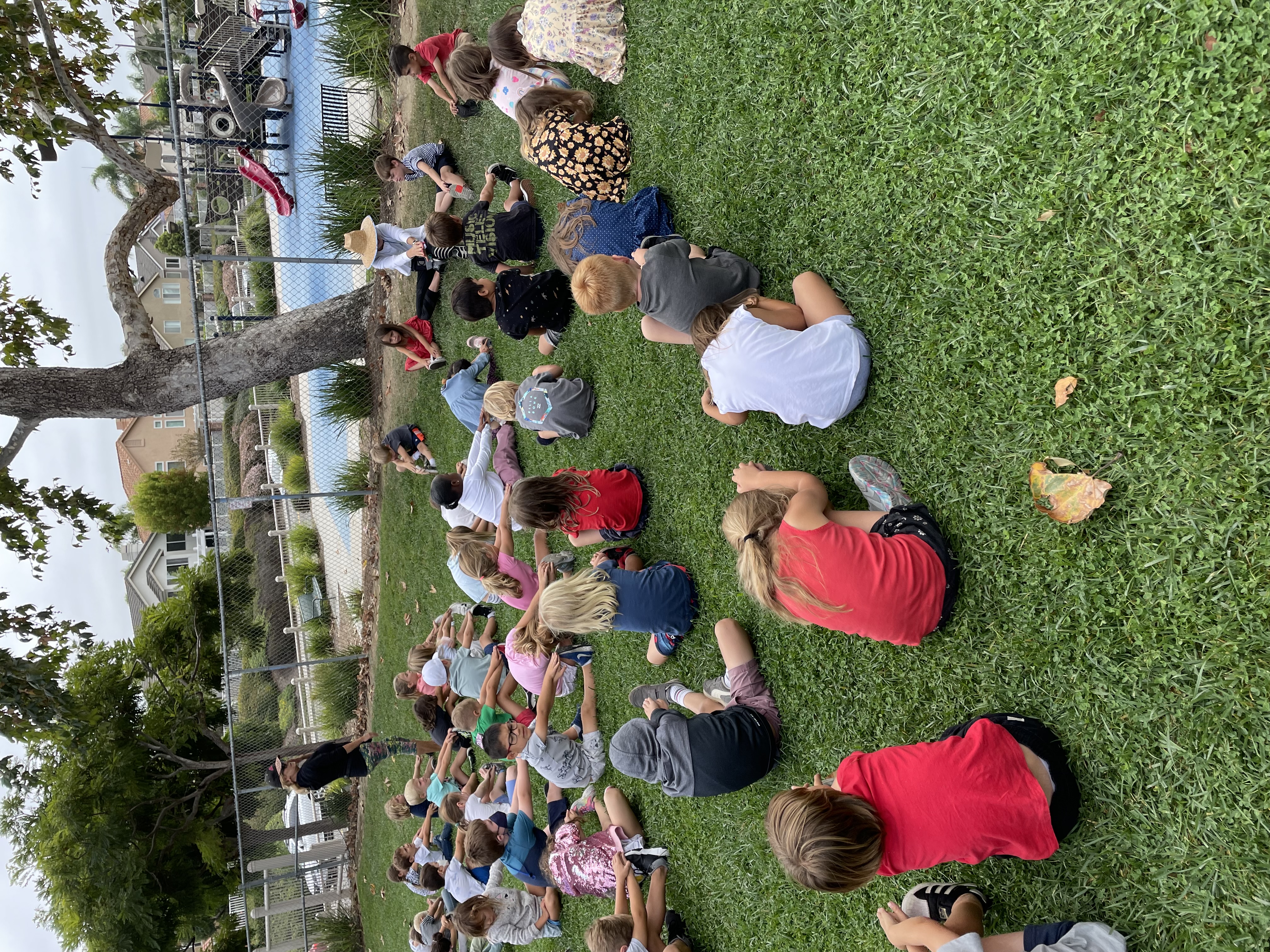 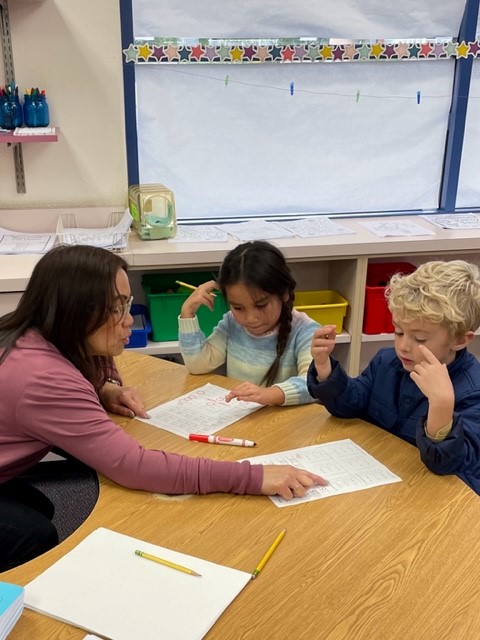 The Kindergarten Year
Smaller class sizes – 25 students : 1 teacher  
Core subjects (English Language Arts, Math, Science, Social Studies) 
Art lessons, weekly Music, PE-2x per week 
What I Need Time (WIN – intervention and extension 3 days per week)
1:1 touch screen Chromebooks to support iReady and Amplify practice time
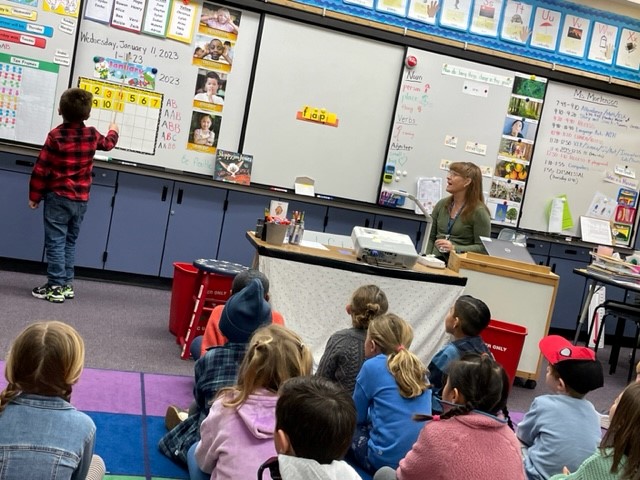 First day TK and Kindergarten Parent-Student Orientation
Tuesday, August 20, 2024
Parents:  Plan on attending the first day of school with your child for a 75 minute orientation – time to be announced in August

This will be a shortened day where you and your child will meet the teacher and learn more about the classroom and procedures.
Questions Regarding Registration:
School of Choice Window: January 29 - March 1, 2024
John Malcom Elementary 
32261 Charles Road
Laguna Niguel, CA 92677
Front office:  949-248-0542
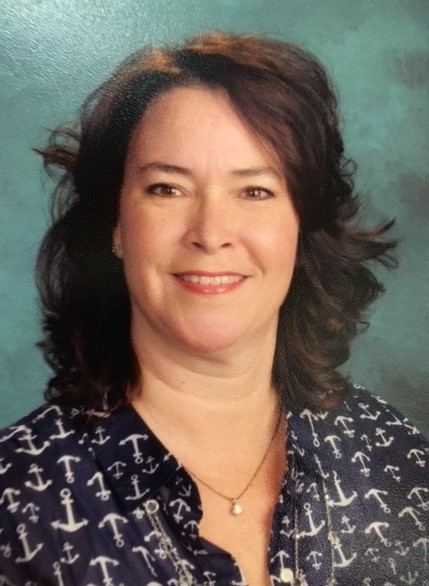 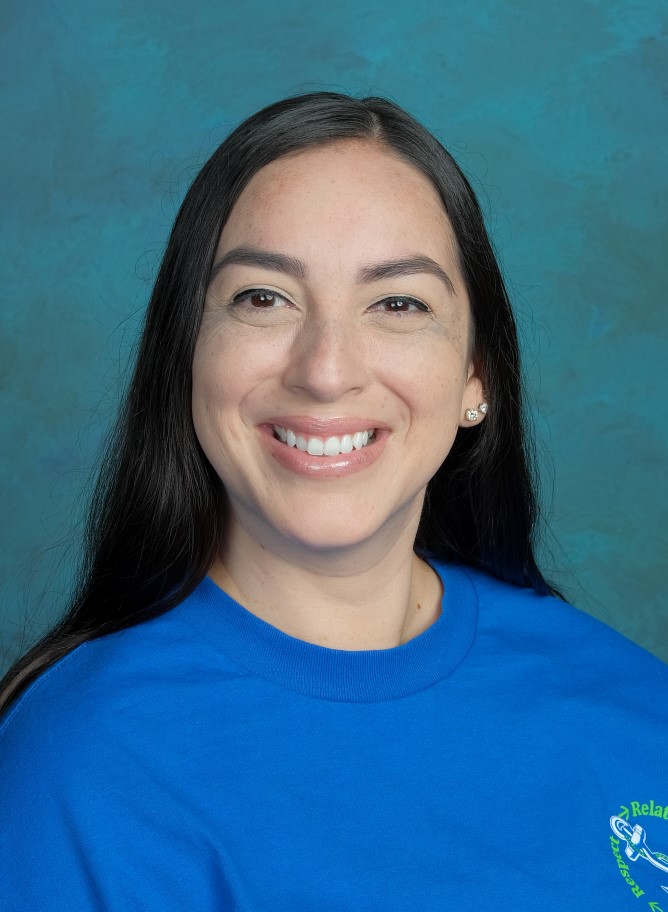 Janine Lewis
Office Manager  JMLEWIS@capousd.org
Sarah Caballero
Attendance & Registration  SLCABALLERO@capousd.org
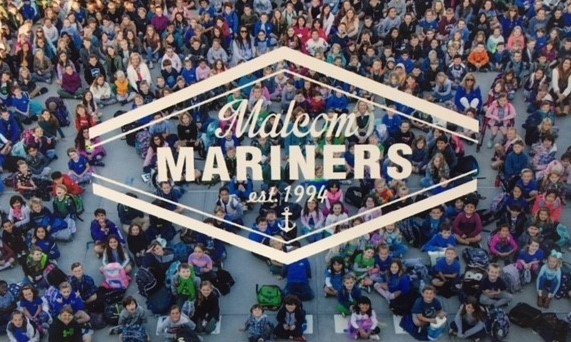